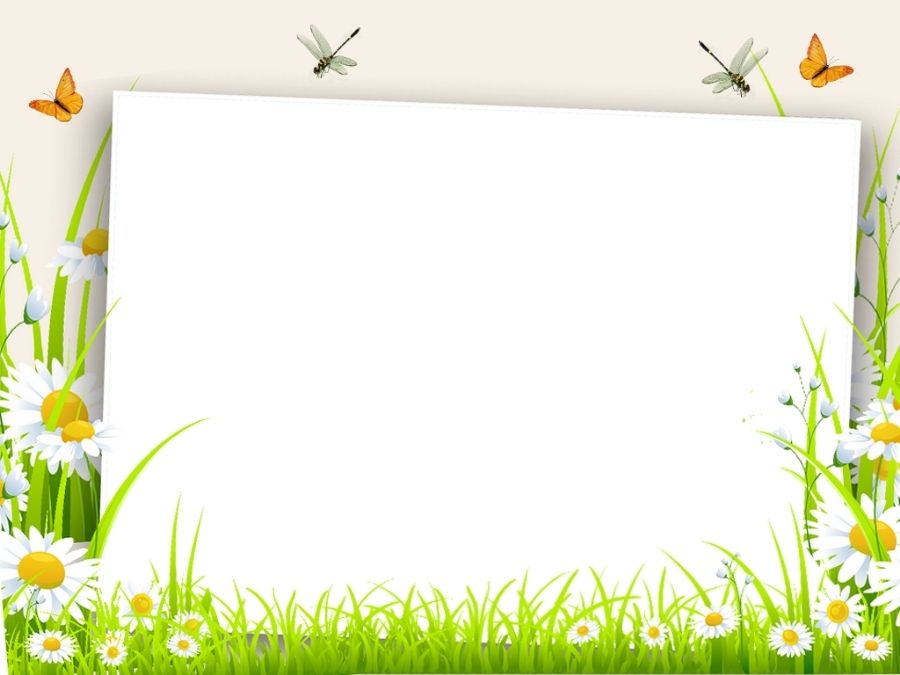 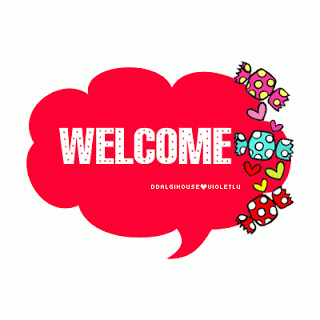 Tiết 15,16 - Bài 15: KHÓA LƯỠNG PHÂN
Mục tiêu: Học xong bài này, HS có thể
- Nhận biết được cách xây dựng khóa lưỡng phân trong phân loại 1 số nhóm sinh vật
-Thực hành xây dựng được khóa lưỡng phân với đối tượng sinh vật
Tiết 15,16 - Bài 15: KHÓA LƯỠNG PHÂN
Sử dụng khóa lưỡng phân trong phân loại sinh vật
I.
Thực hành xây dựng khóa lưỡng phân
II.
Em hãy giúp hai bạn ở hình 15.1 phân chia các loại đồ vật thành từng nhóm theo màu sắc và hình dạng?
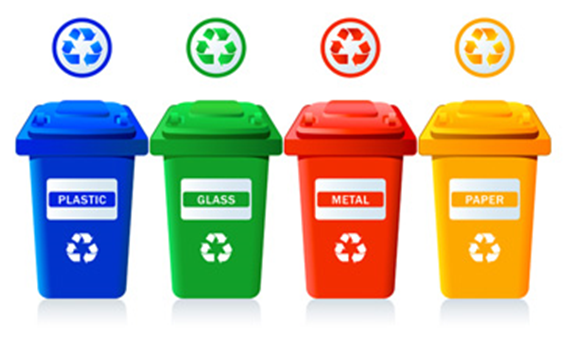 Hình ảnh này truyền cho em thông điệp gì?
Nếu là em, em sẽ đưa ra những cách phân loại rác như thế nào?
BÀI 15: KHÓA LƯỠNG PHÂN
I. SỬ DỤNG KHÓA LƯỠNG PHÂN TRONG PHÂN LOẠI SINH VẬT
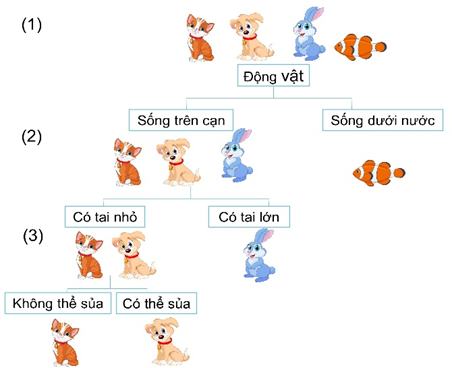 Quan sát hình bên và trả lời một số câu hỏi sau:
1. Các đặc điểm giúp phân loại các động vật trong hình thành các nhóm khác nhau ở các bước 1, 2, 3 là gì?
Trong mỗi bước, các sinh vật luôn được phân làm 2 nhóm.
2. Trong từng bước phân loại, từ đầu đến cuối, người ta luôn phân loại các loài động vật trên thành mấy nhóm?
Bước 1: Dựa vào môi trường sống
Bước 2: Dựa vào đặc điểm của tai ( Kích thước tai)
Bước 3: Dựa vào khả năng sủa
( Âm thanh)
I. SỬ DỤNG KHÓA LƯỠNG PHÂN TRONG PHÂN LOẠI SINH VẬT
Hãy hoàn thiện khóa lưỡng phân( Bảng 15.2) để xác định tên mỗi loài cây, dựa vào đặc điểm lá cây trong hình 15.3
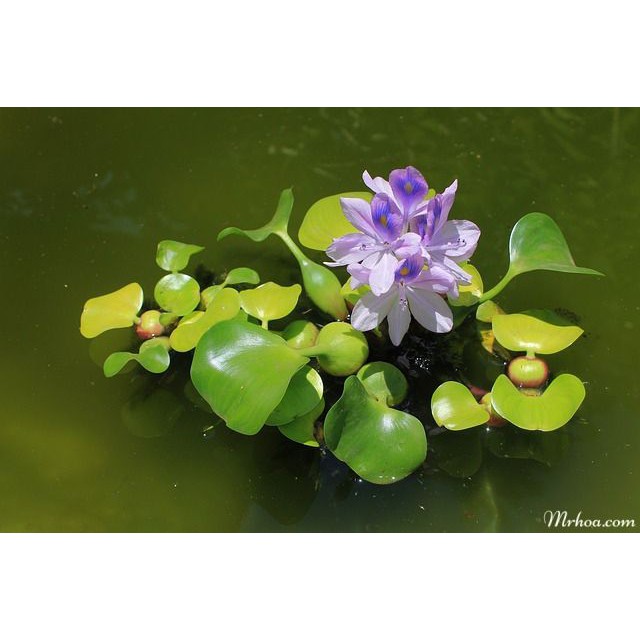 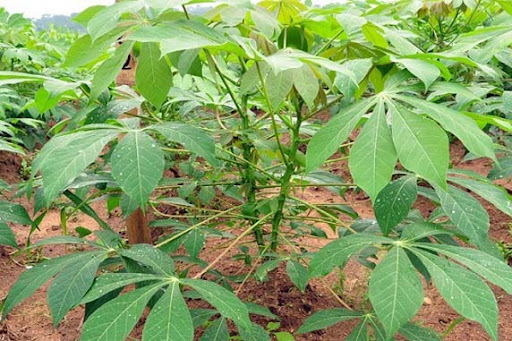 Bèo Nhật bản
Cây Sắn
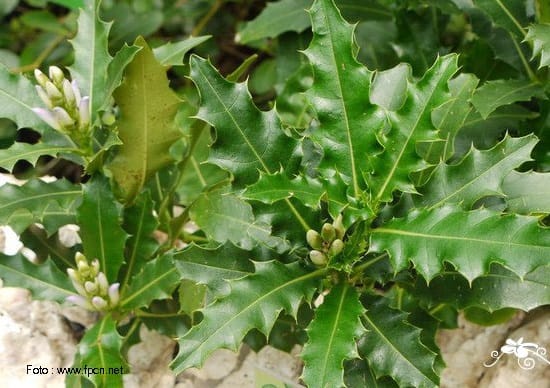 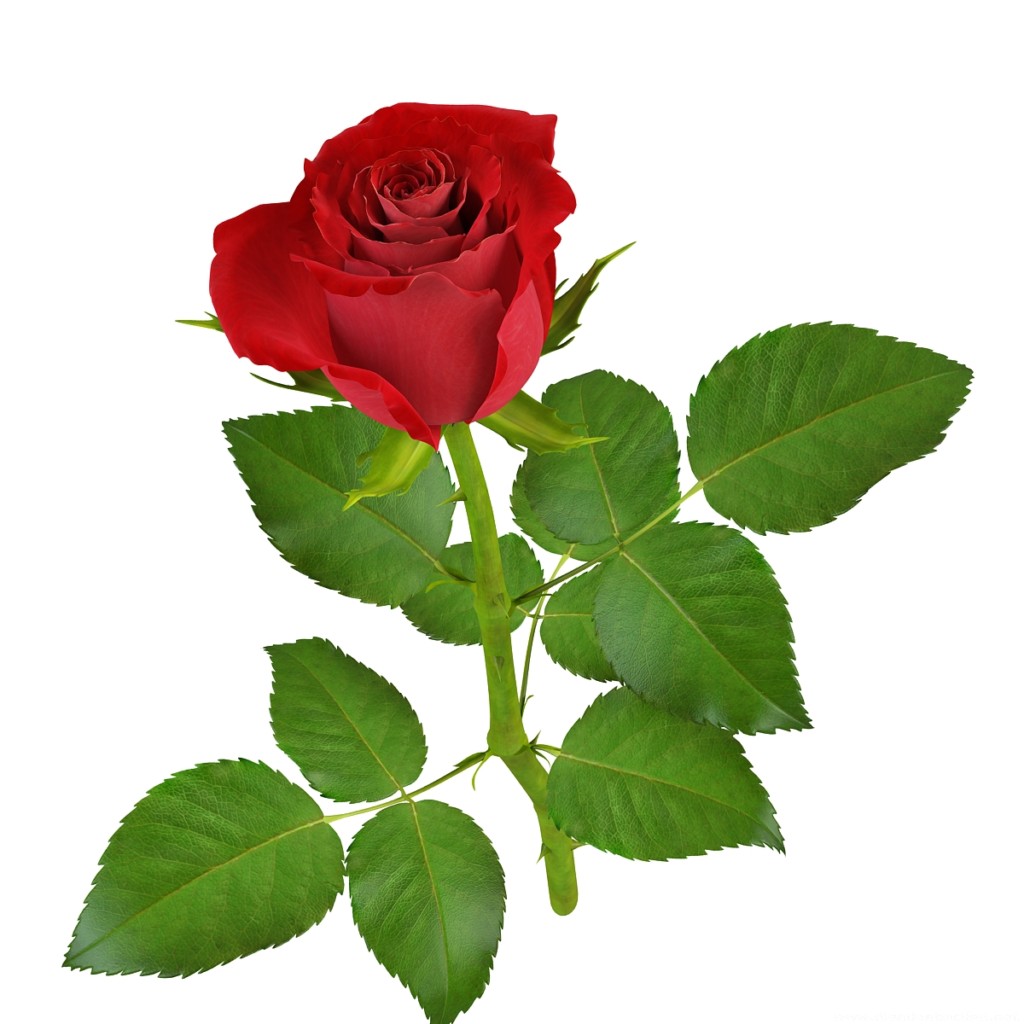 Cây ôrô
Cây hoa hồng
I. SỬ DỤNG KHÓA LƯỠNG PHÂN TRONG PHÂN LOẠI SINH VẬT
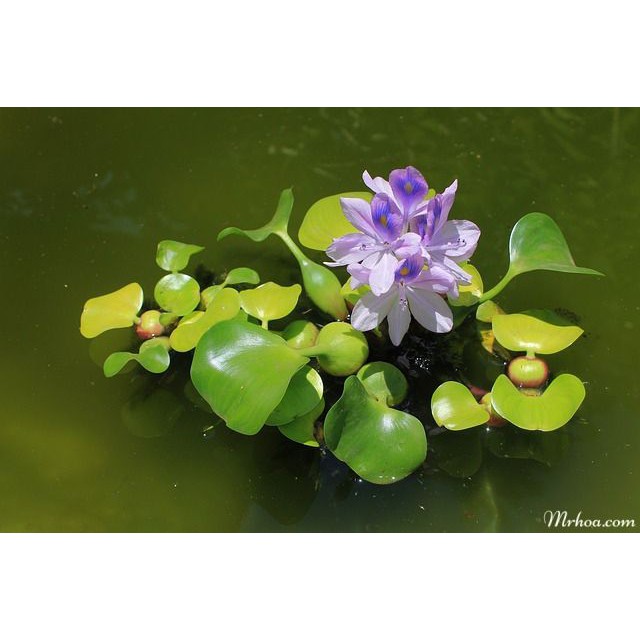 Lá cây lục bình
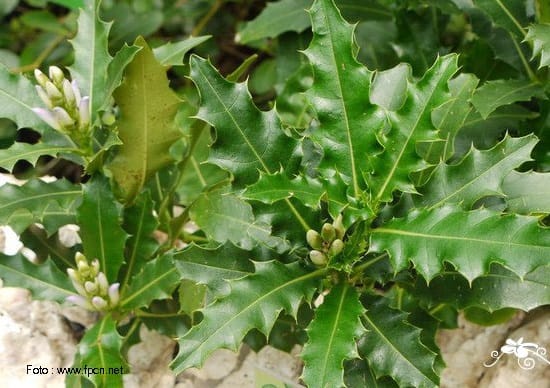 Lá cây ô rô
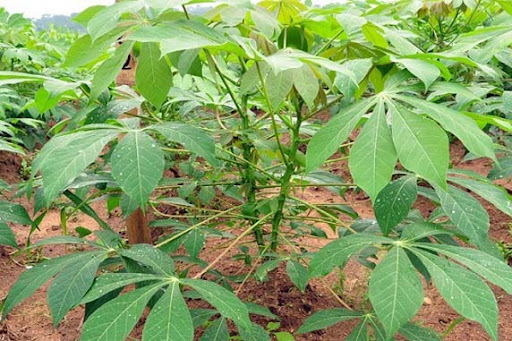 Lá cây sắn
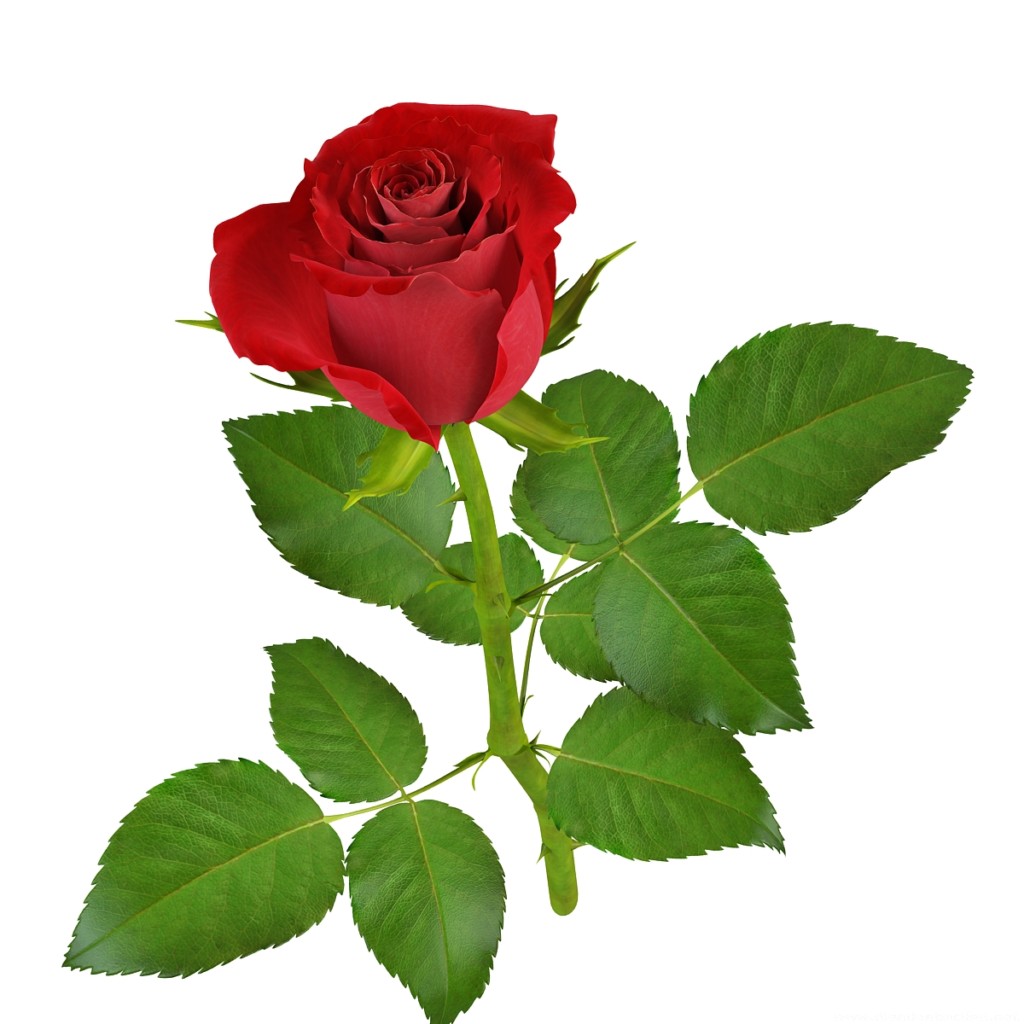 Lá cây hoa hồng
I. SỬ DỤNG KHÓA LƯỠNG PHÂN TRONG PHÂN LOẠI SINH VẬT
Cây bèo, cây sắn, cây hoa hồng, cây ô rô
Lá xẻ thùy hoặc có lá con
Lá không xẻ thùy
Có nhiều lá con xếp dọc 2 bên cuống lá
Các thùy xẻ sâu
Mép lá có nhiều răng cưa
Mép lá nhẵn
Cây bèo lục bình           Cây ô rô                Cây sắn                Cây hoa hồng
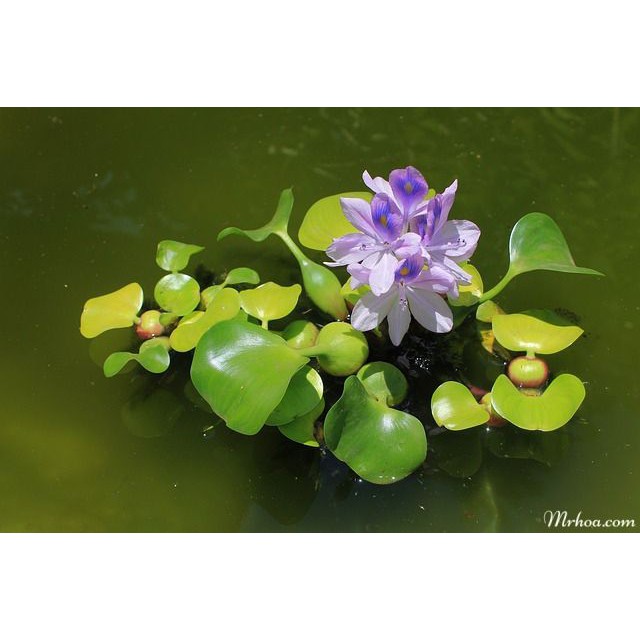 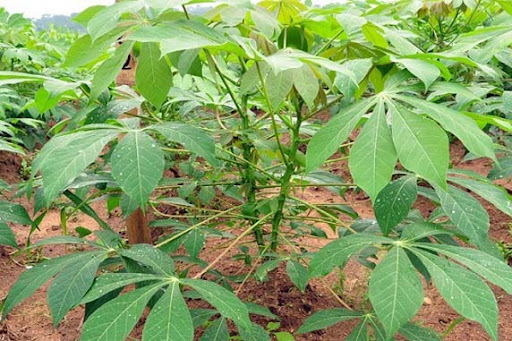 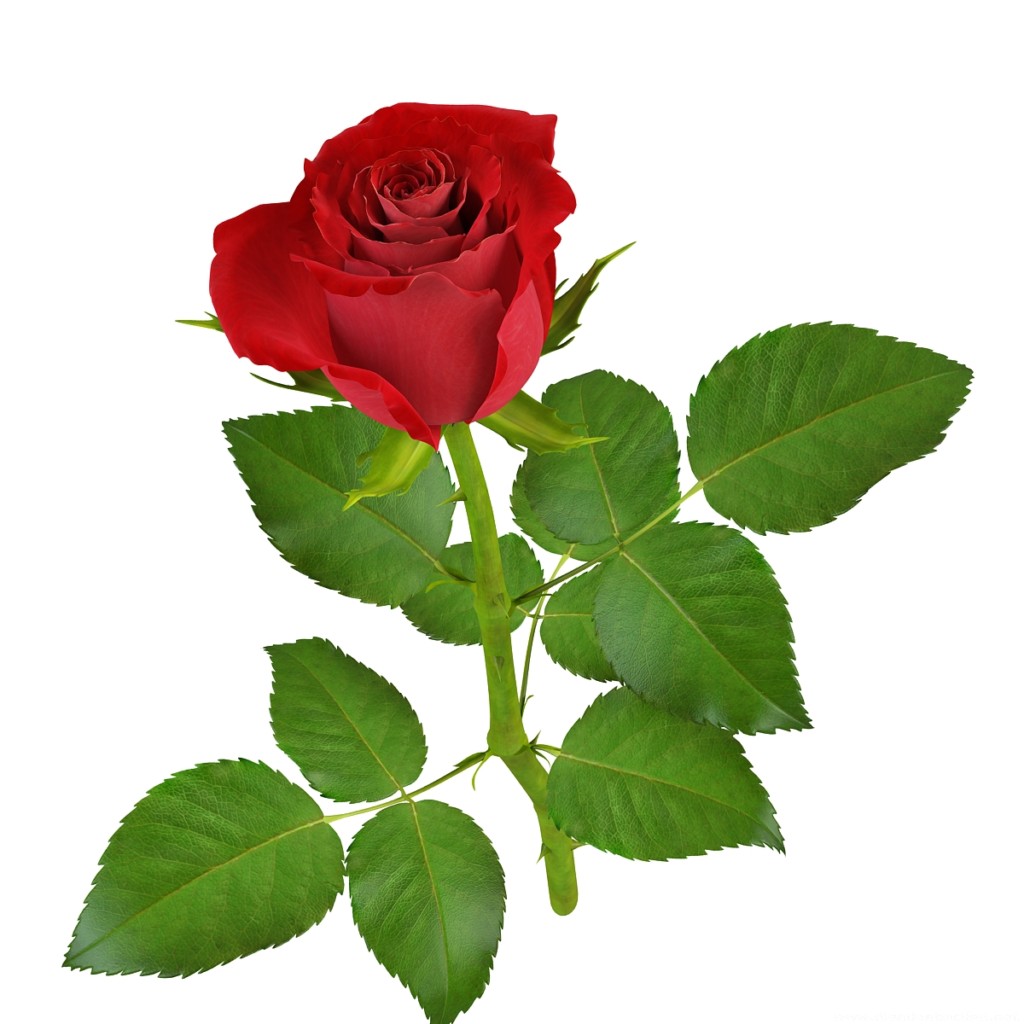 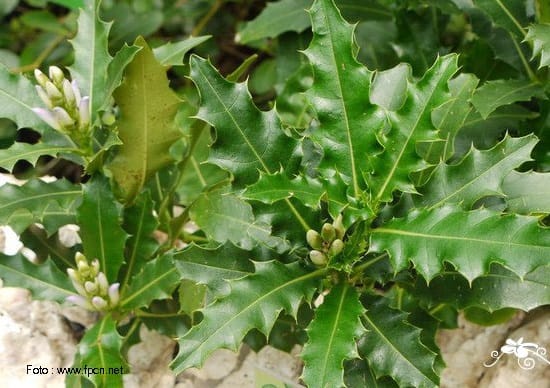 BÀI 15: KHÓA LƯỠNG PHÂN
I. SỬ DỤNG KHÓA LƯỠNG PHÂN TRONG PHÂN LOẠI SINH VẬT
Vậy, khóa lưỡng phân là gì?
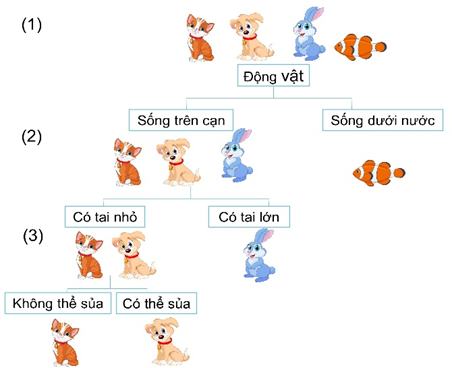 Khóa lưỡng phân dùng để phân chia sinh vật thành các nhóm dựa trên sự giống hoặc khác nhau ở mỗi đặc điểm của sinh vật.
Hình 15.2 - Cây phân loại: Cá vàng, thỏ, chó, mèo
Bảng 15.1. Khóa lưỡng phân dùng để phân loại: Cá vàng, thỏ, chó, mèo
BÀI 15: KHÓA LƯỠNG PHÂN
II. THỰC HÀNH XÂY DỰNG KHÓA LƯỠNG PHÂN
Nhiệm vụ: Nhóm học sinh xây dựng được khóa lưỡng phân cho từ 4 đến 6 loài thực vật quan sát được trong vườn trường.
Thực hành
- B1: Lập danh sách 4 – 6 cây có trong vườn trường
- B2: Quan sát và ghi lại đặc điểm của cây
- B3: Thảo luận nhóm, hoàn thành PHT
Cách phân nhóm

Có 6 nhóm học sinh.
Nhóm 1, 3 ,5 sẽ trao đổi thông tin phiếu cho nhóm 2, 4, 6 tương ứng
Chuẩn bị

Giấy, bút và kính lúp cầm tay
Phiếu học tập có sẵn.
BÀI 15: KHÓA LƯỠNG PHÂN
II. THỰC HÀNH XÂY DỰNG KHÓA LƯỠNG PHÂN
Nhiệm vụ: Nhóm học sinh xây dựng được khóa lưỡng phân cho từ 4 đến 6 loài thực vật quan sát được trong vườn trường.
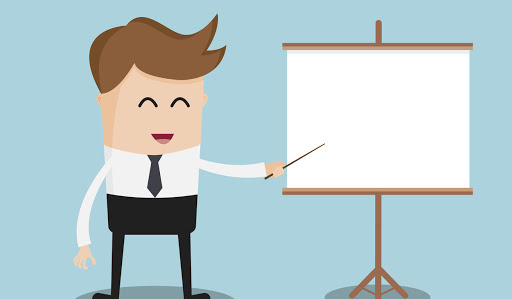 THUYẾT TRÌNH
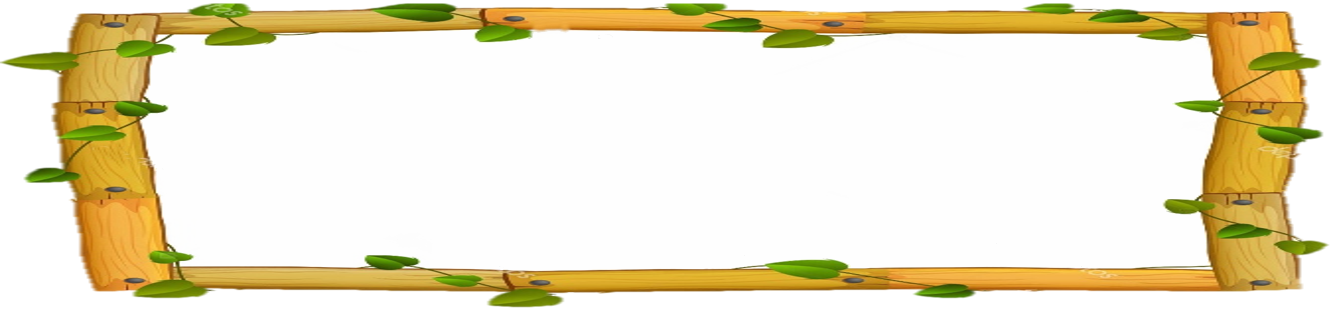 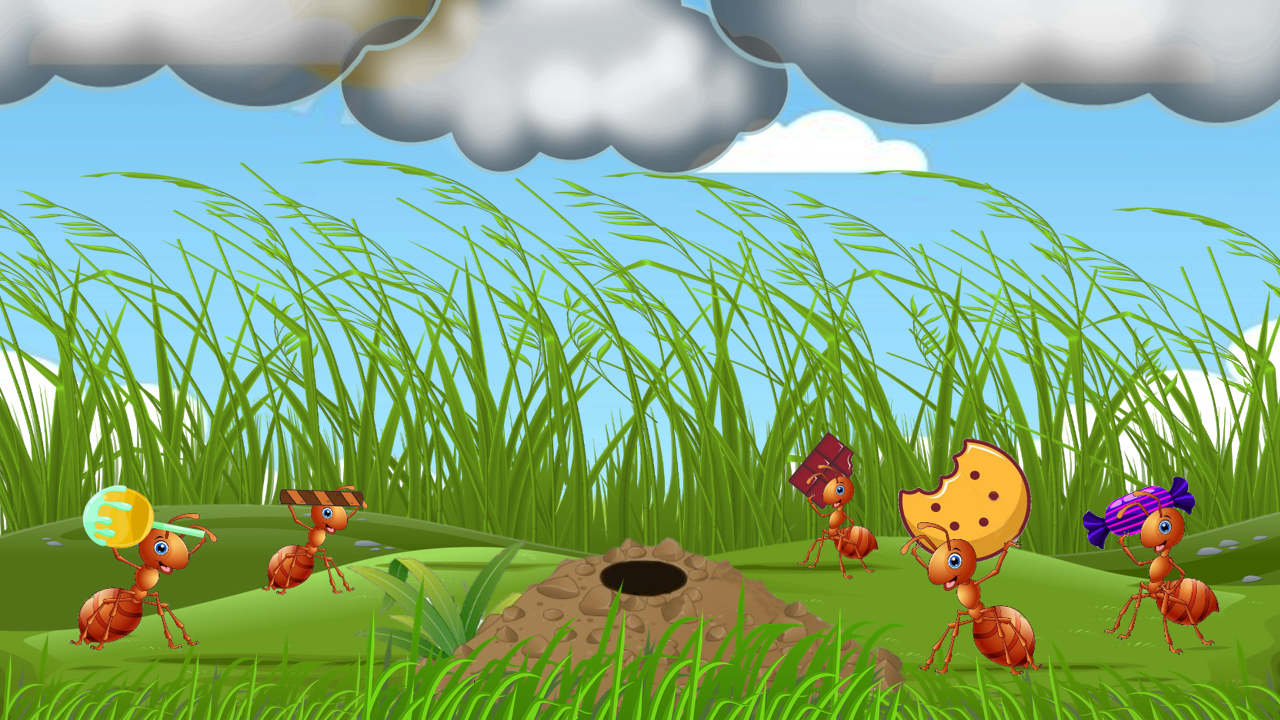 KIẾN VỀ TỔ
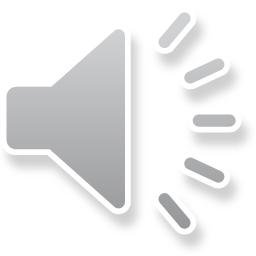 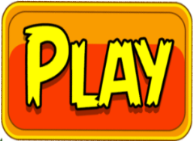 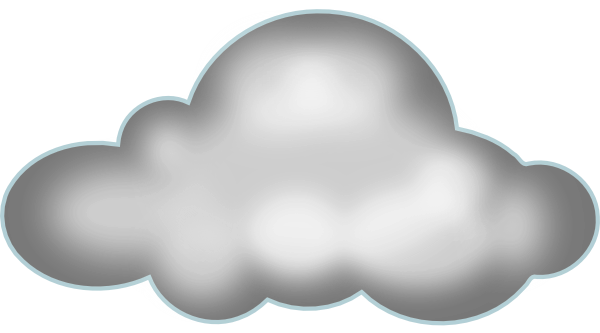 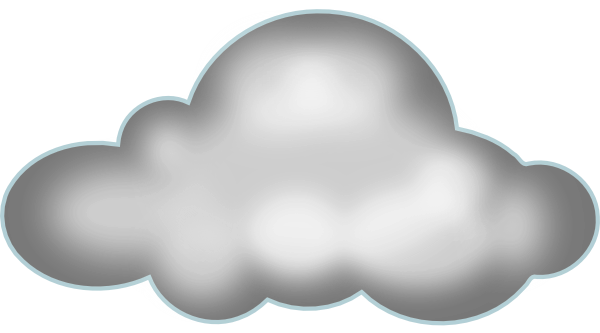 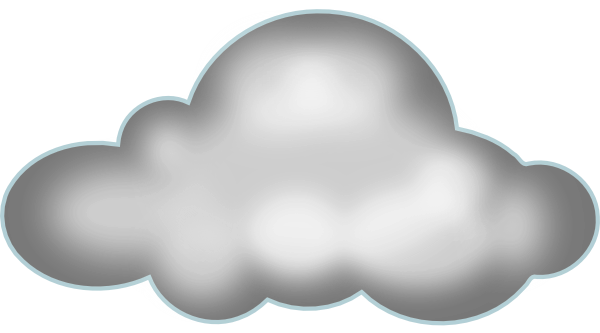 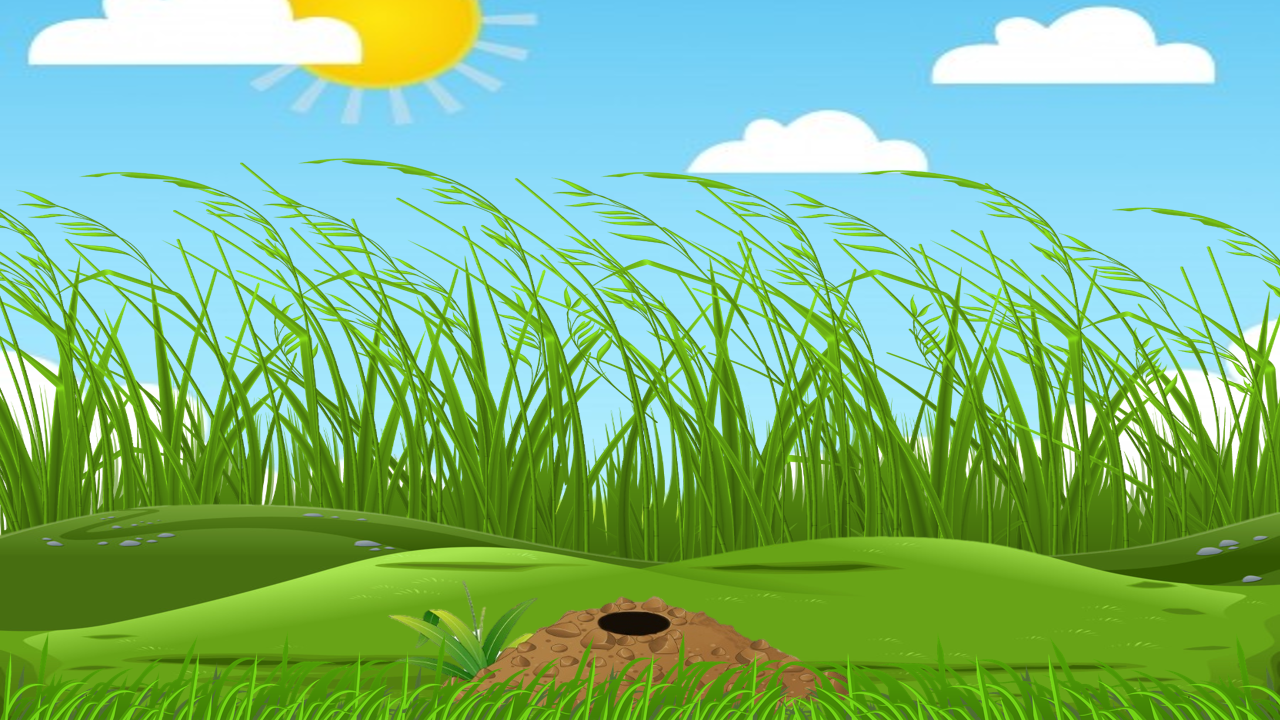 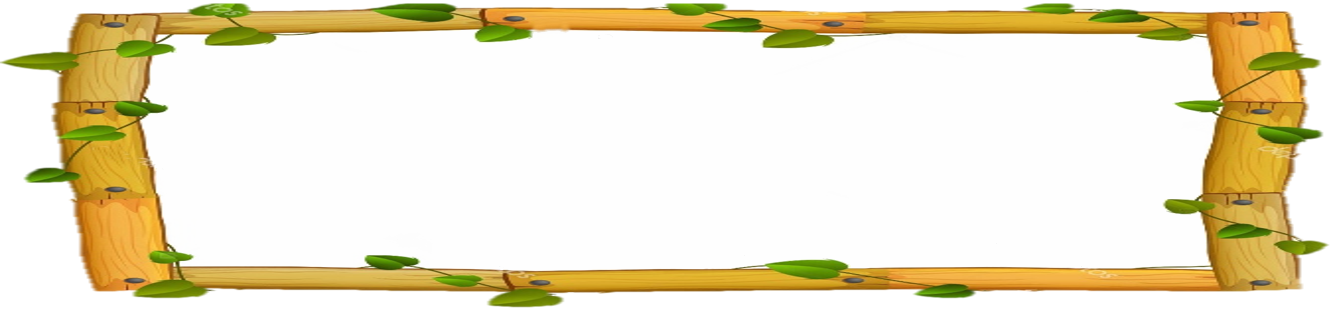 Hãy giúp các chú kiến mang thức ăn về tổ trước khi trời mưa 
bằng cách trả lời đúng các câu hỏi.
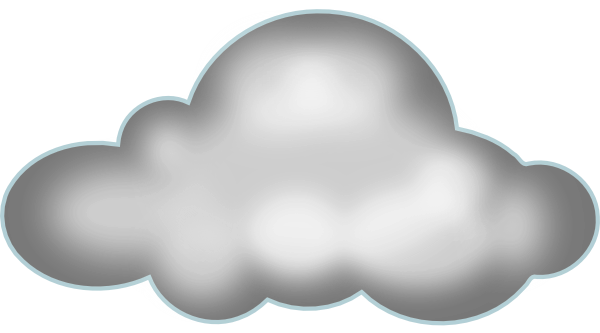 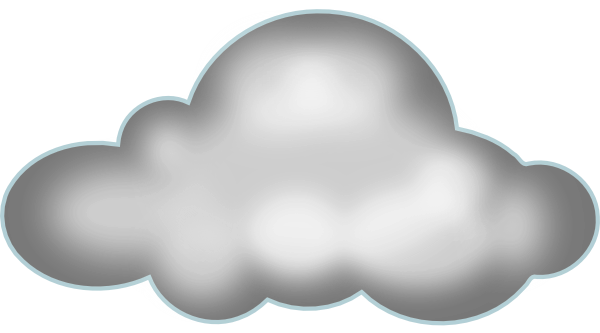 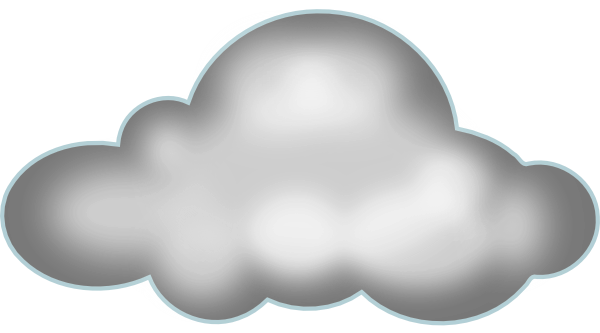 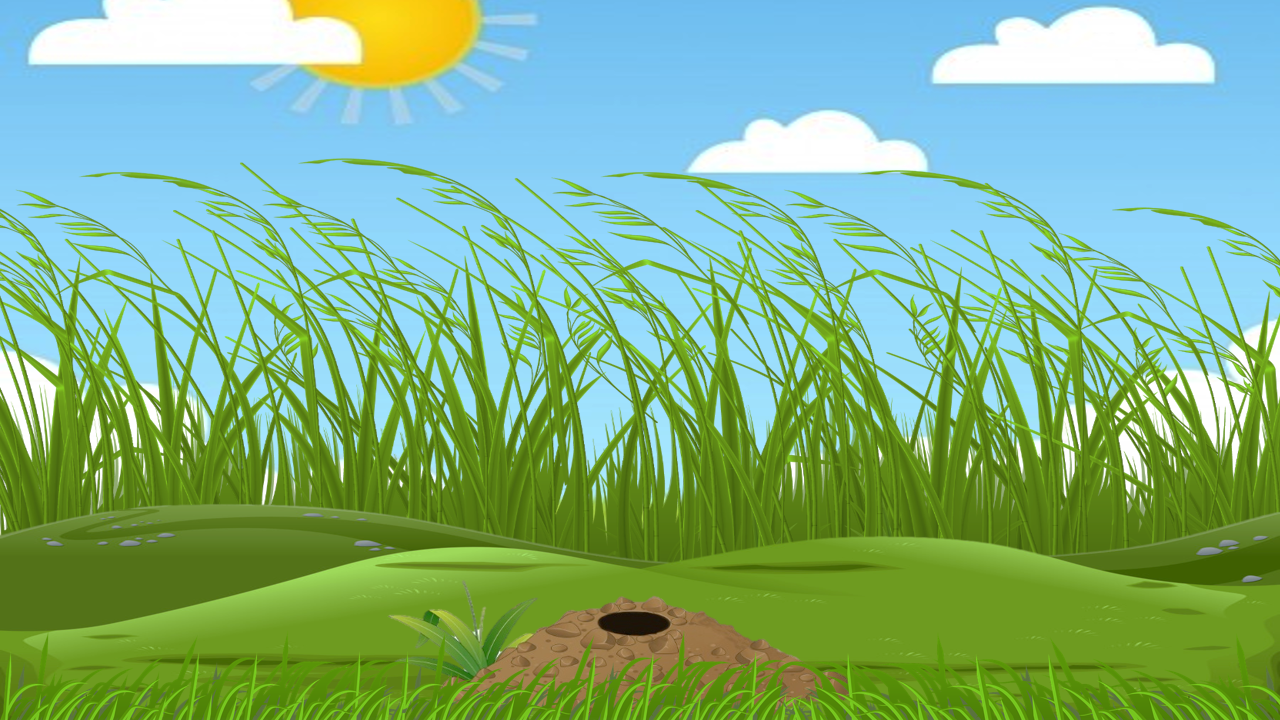 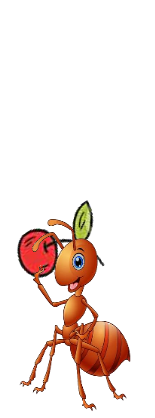 3
1
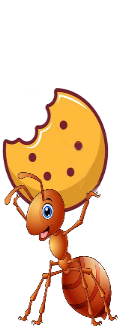 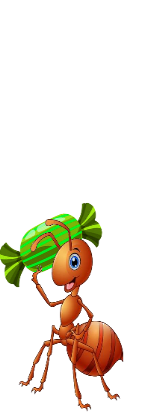 2
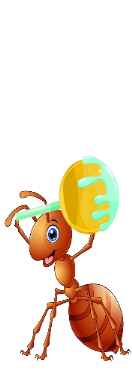 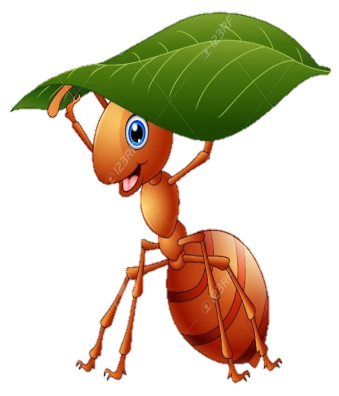 4
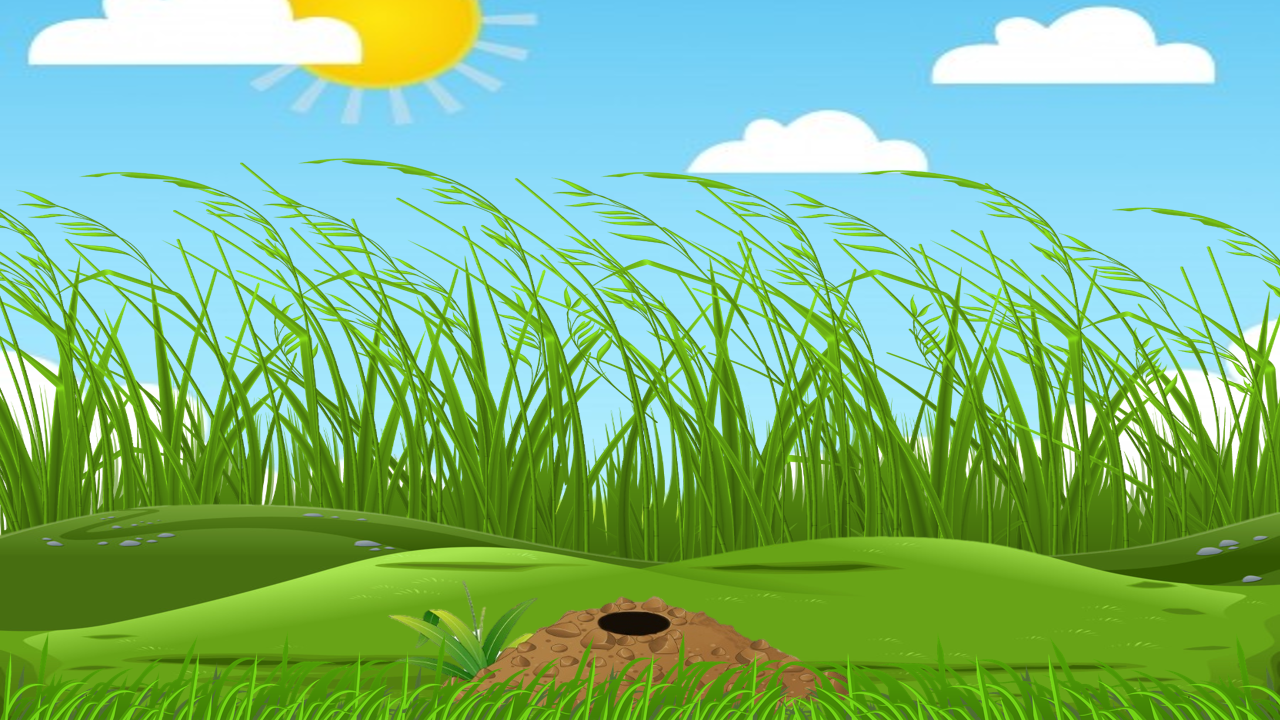 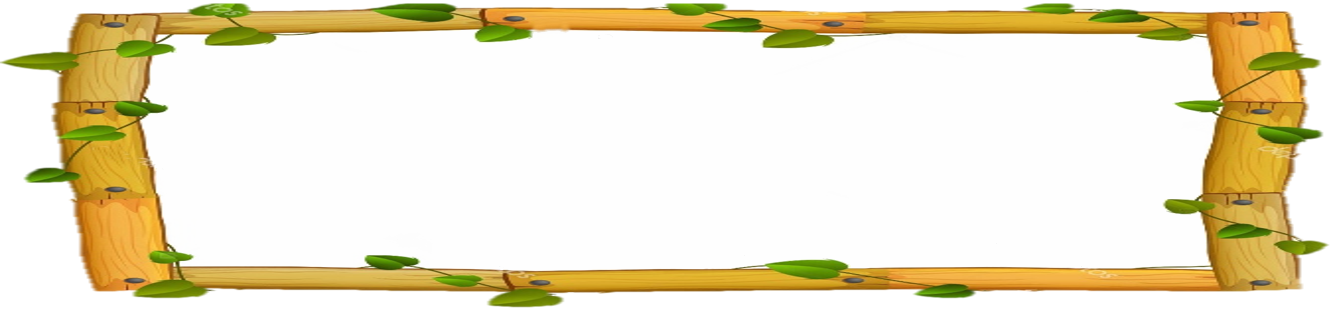 1
Xây dựng khóa lưỡng phân không dựa trên đặc điểm nào dưới đây?
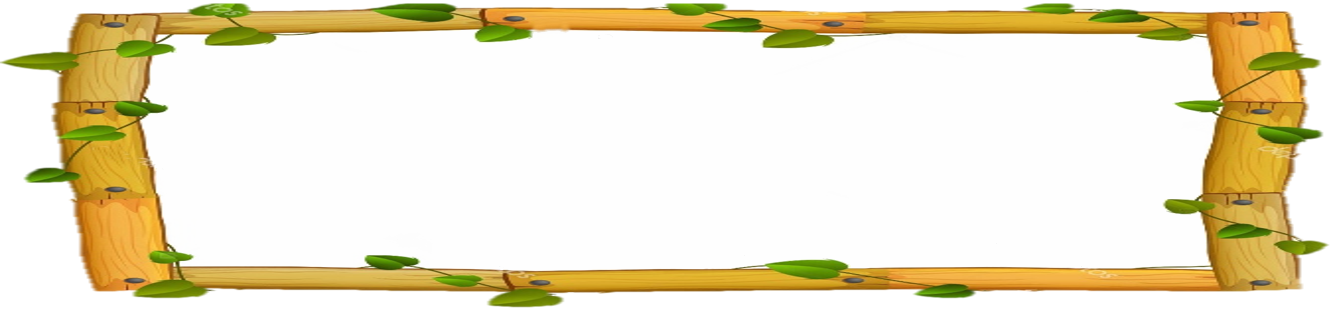 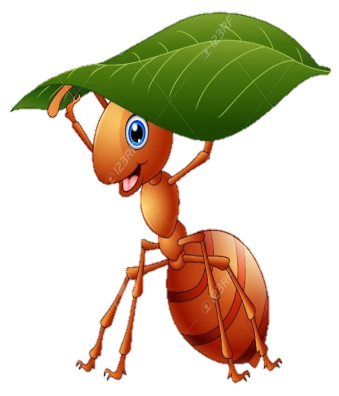 C
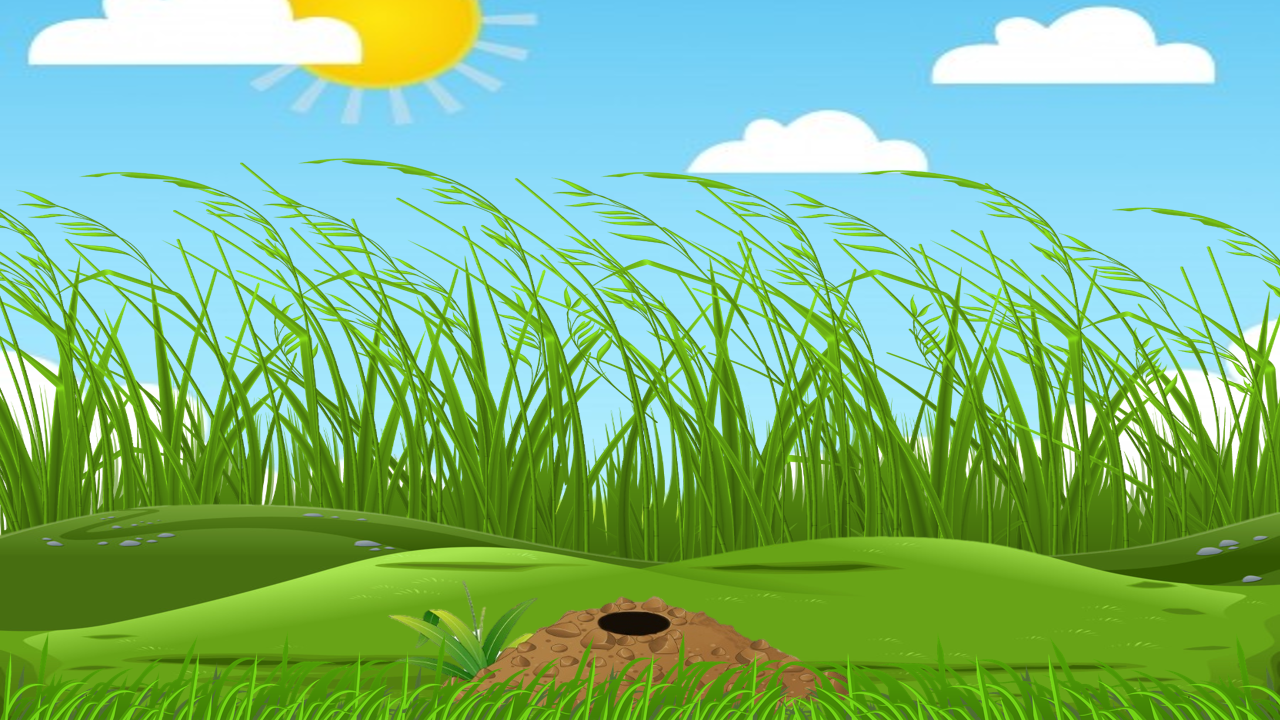 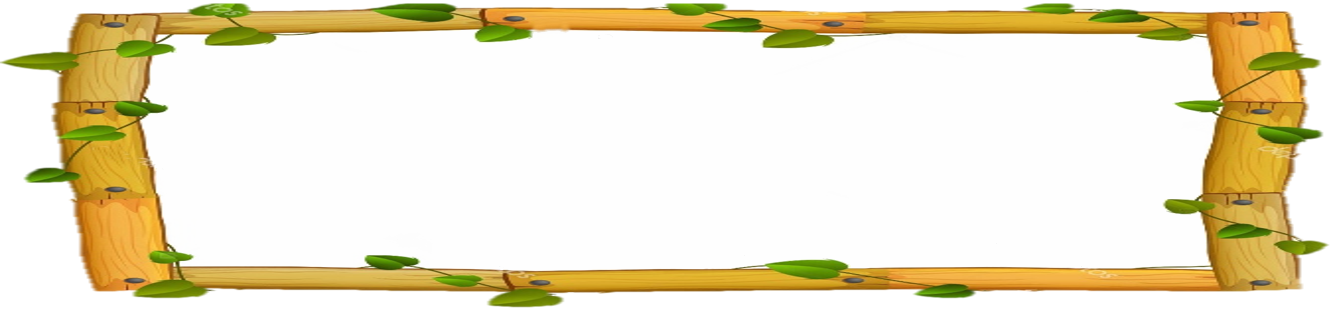 2
Một khoá lưỡng phân có mấy lựa chọn ở mỗi nhánh?
nào ?
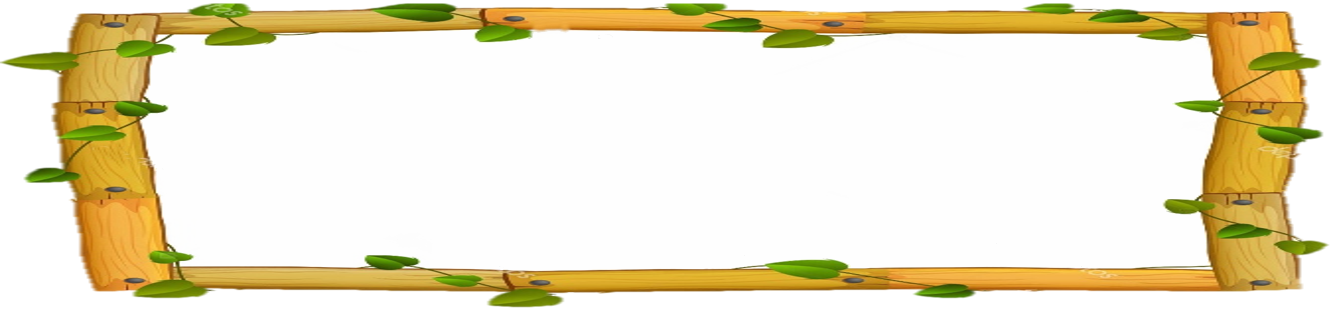 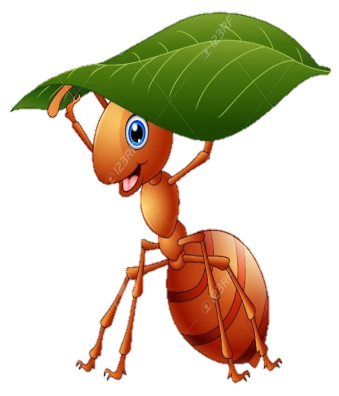 A
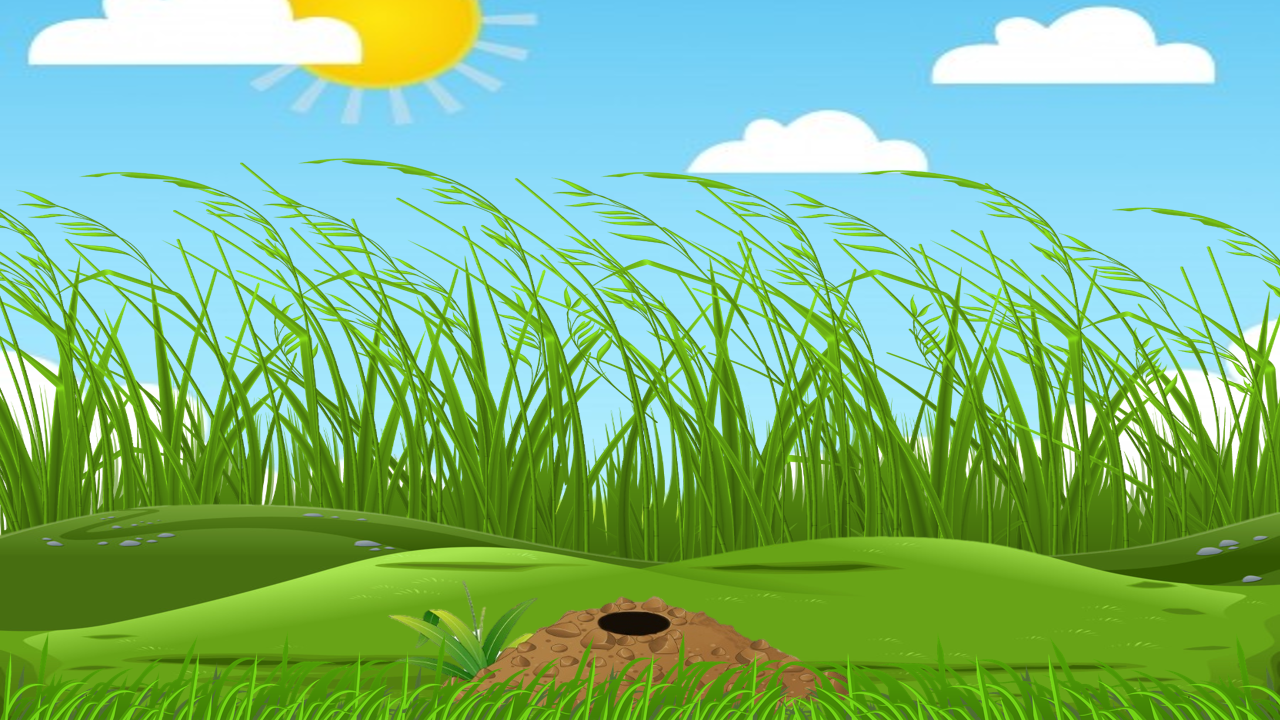 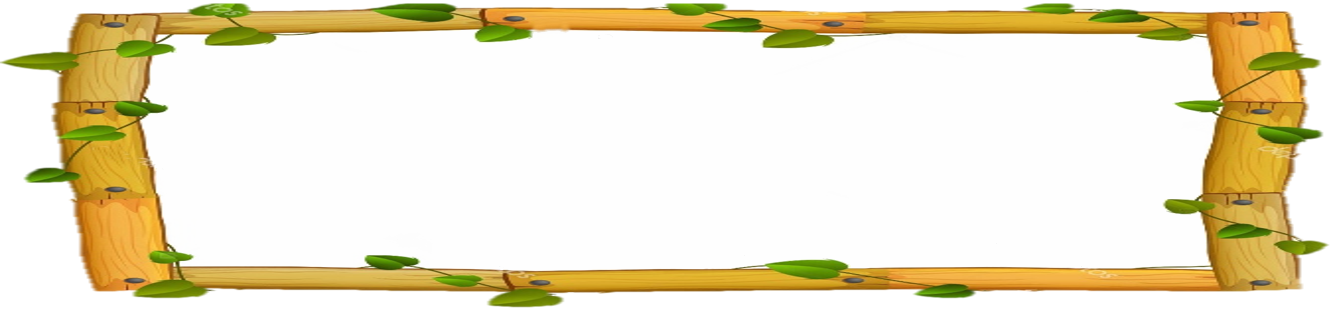 3
Các nhà khoa học sử dụng khoá lưỡng phân để:
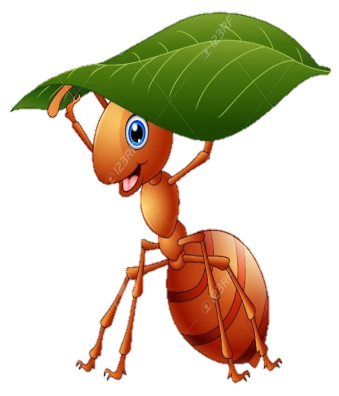 A
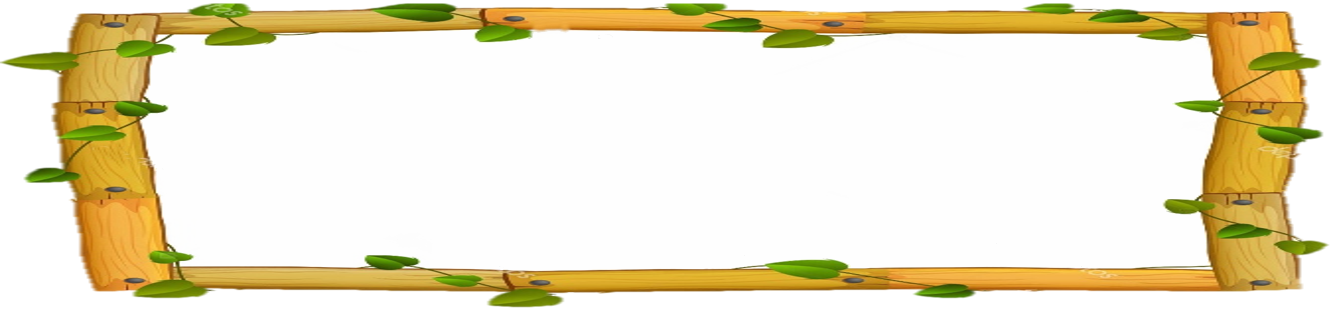 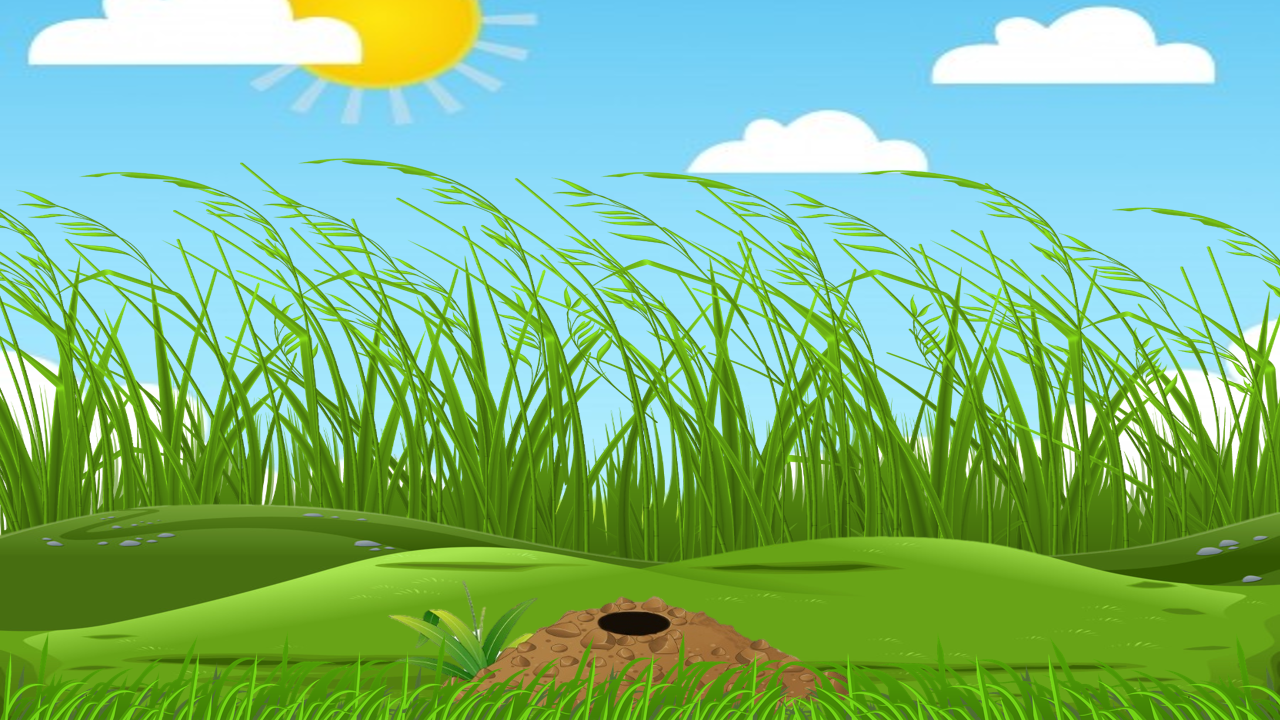 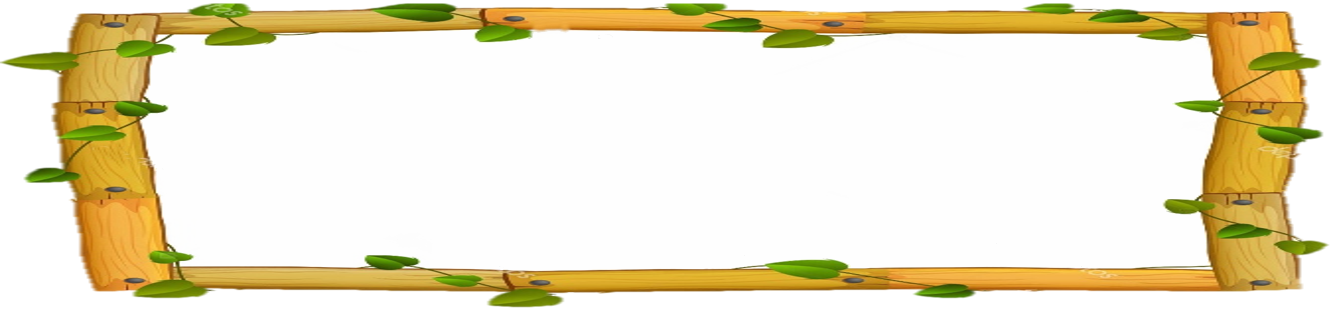 4
Công cụ nào không hữu ích trong việc xác định các đặc điểm của sinh vật khi xây dựng khoá lưỡng phân?
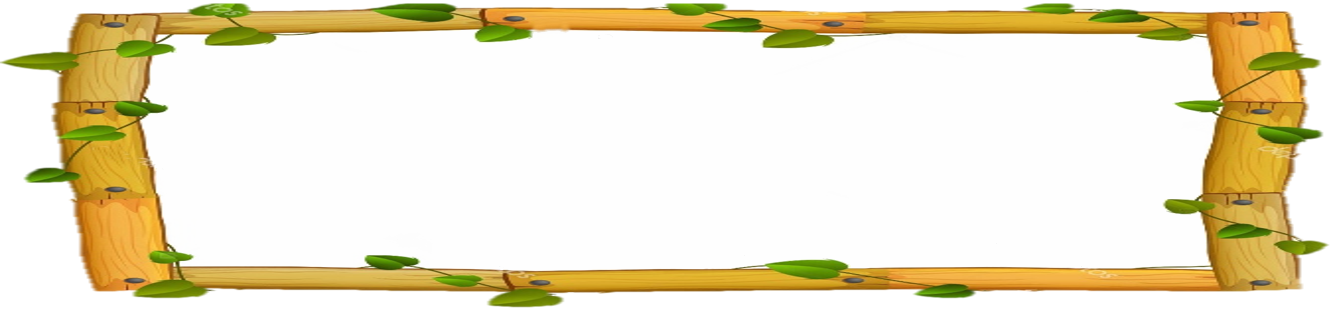 B
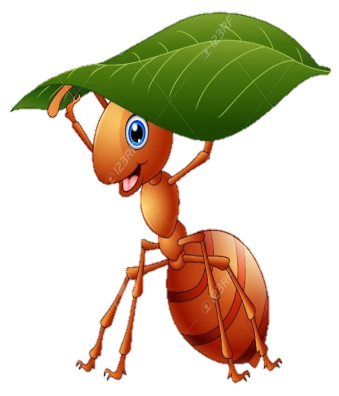 Xây dựng khoá lưỡng phân phân loại các loài động vật sau: rắn, cá sấu, rùa, nhện, kiến, dơi.
5
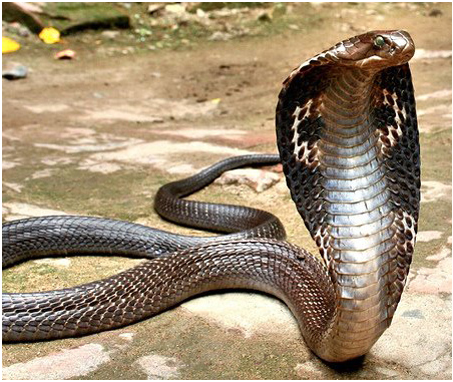 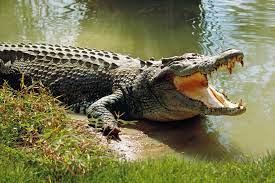 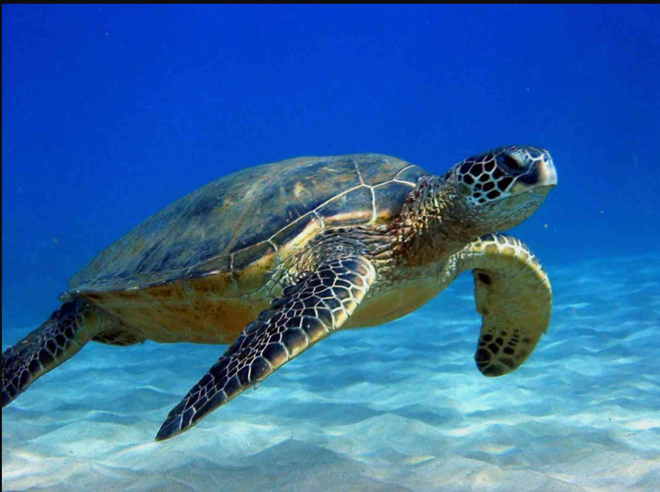 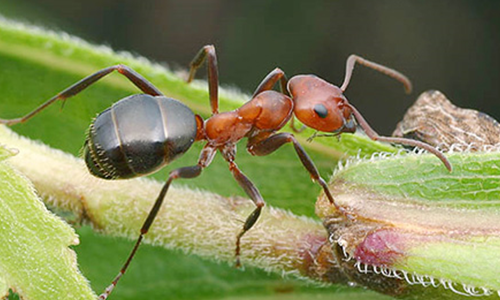 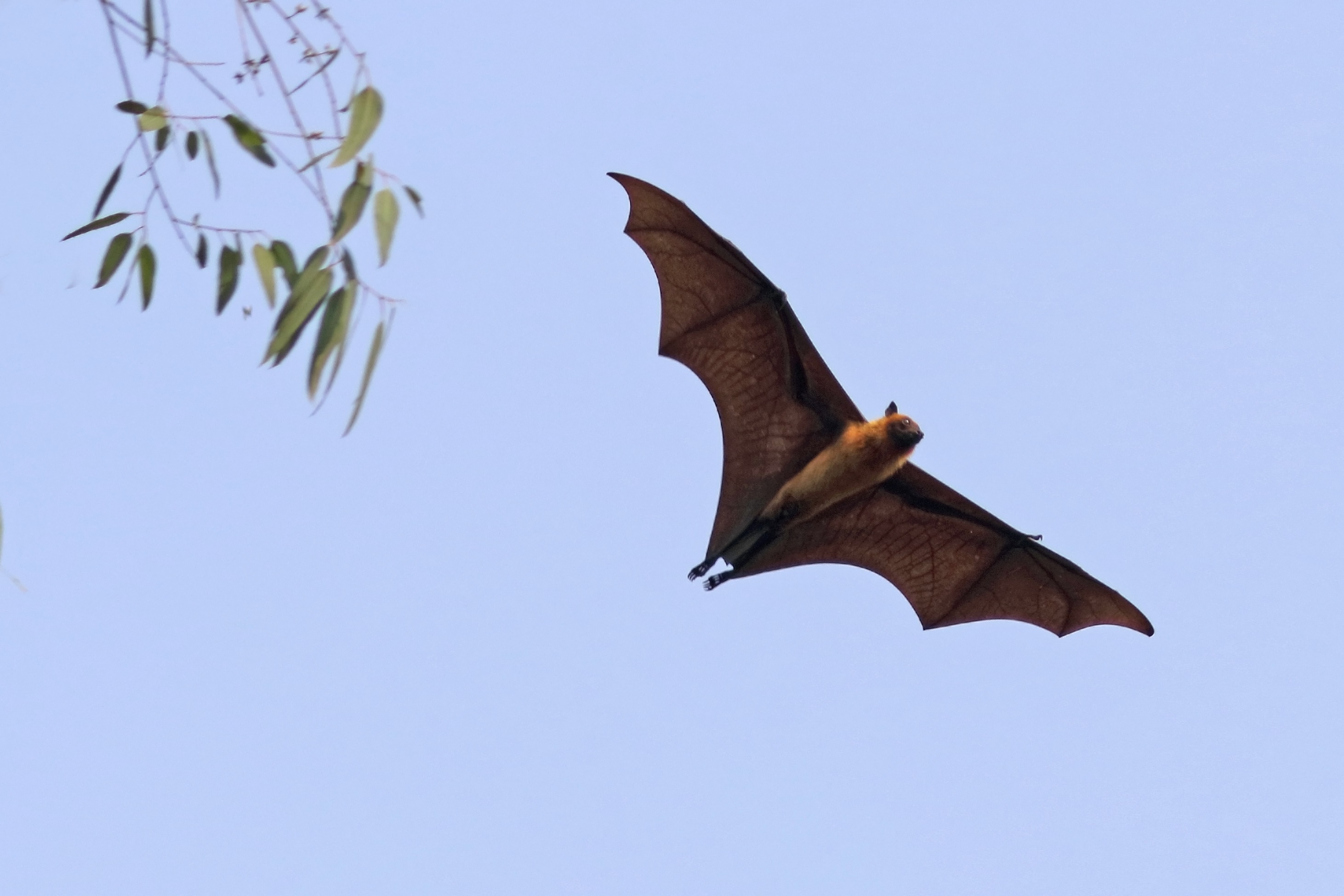 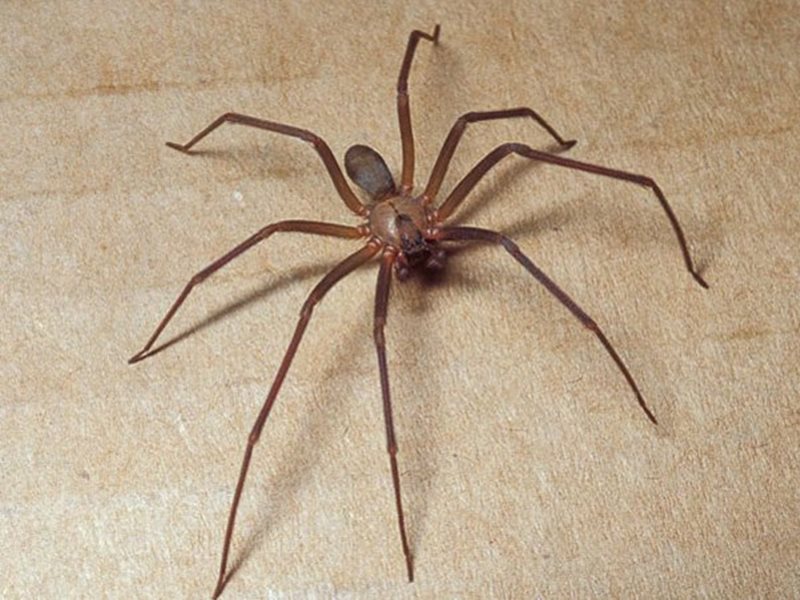 Xây dựng khoá lưỡng phân phân loại các loài động vật sau: rắn, cá sấu, rùa, nhện, kiến, dơi.
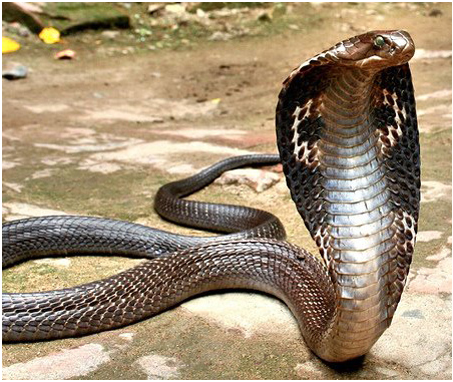 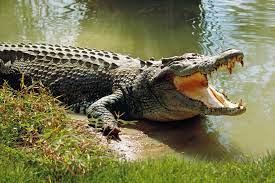 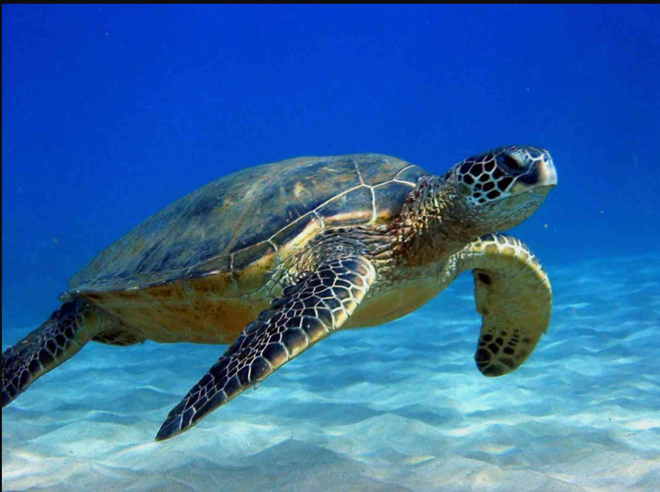 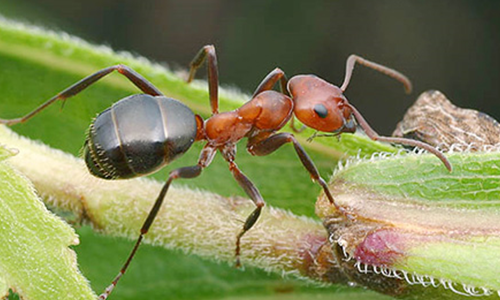 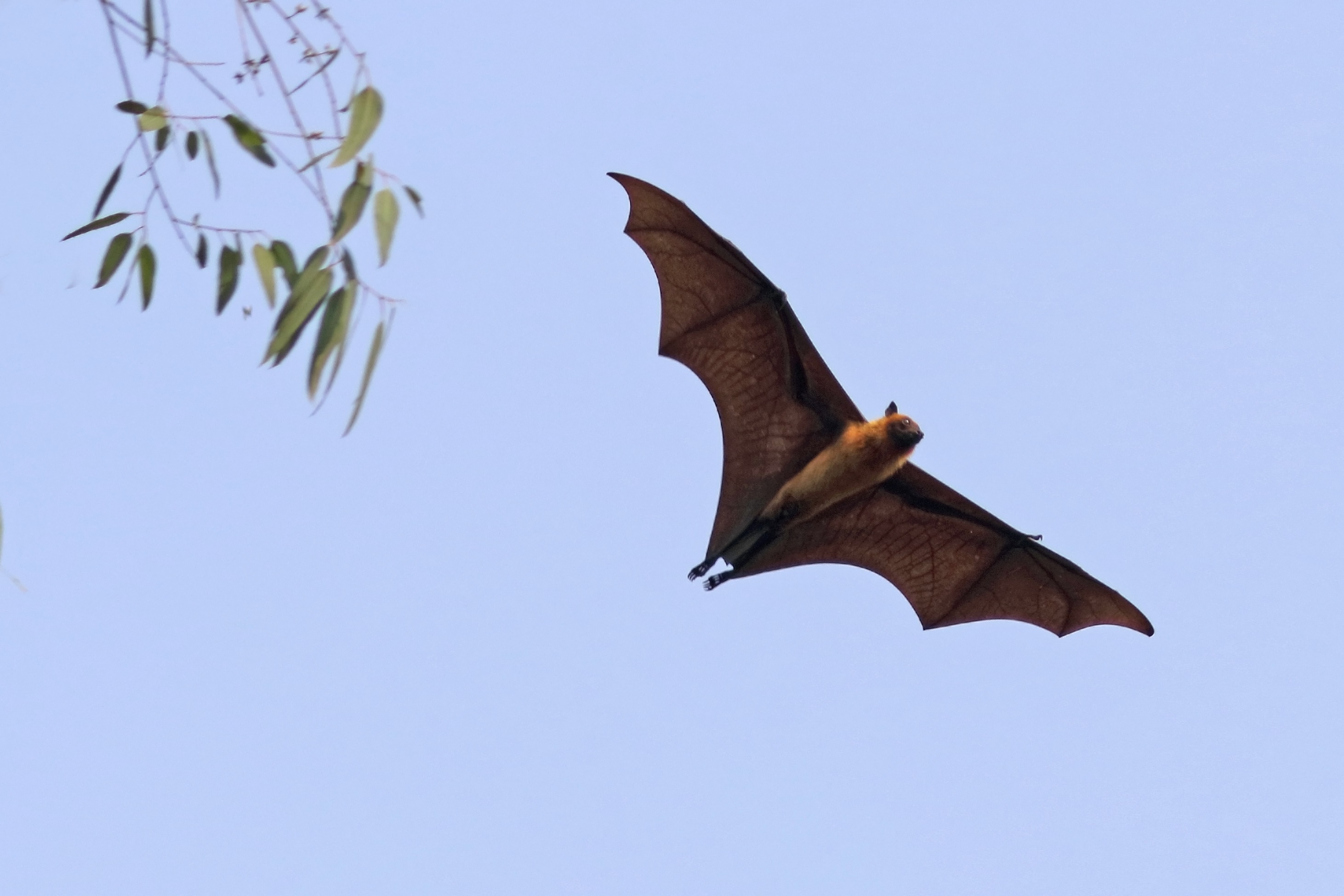 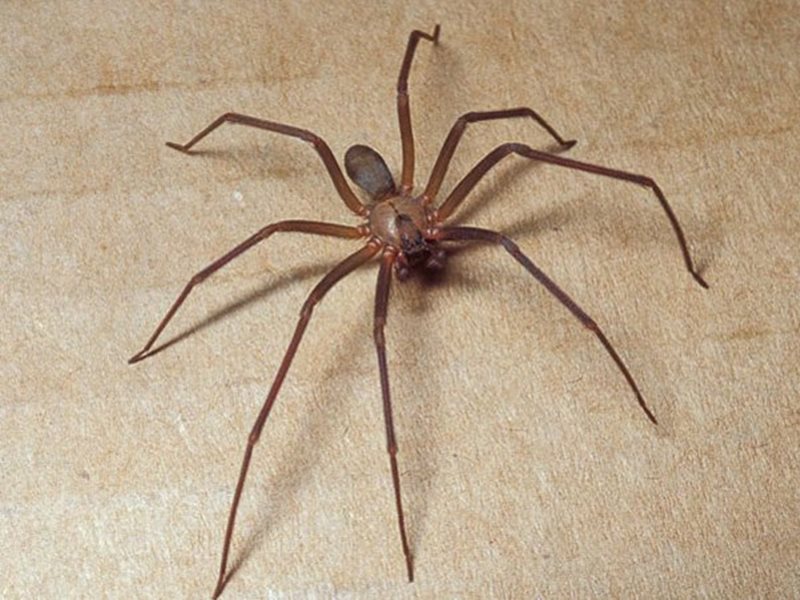 Rắn, cá sấu, rùa, nhện, kiến, dơi
VẬN DỤNG
Có chân
Không có chân
Có thể bay
Không thể bay
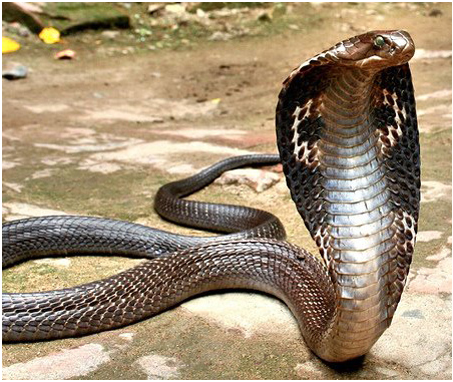 Có mai cứng
Không có mai cứng
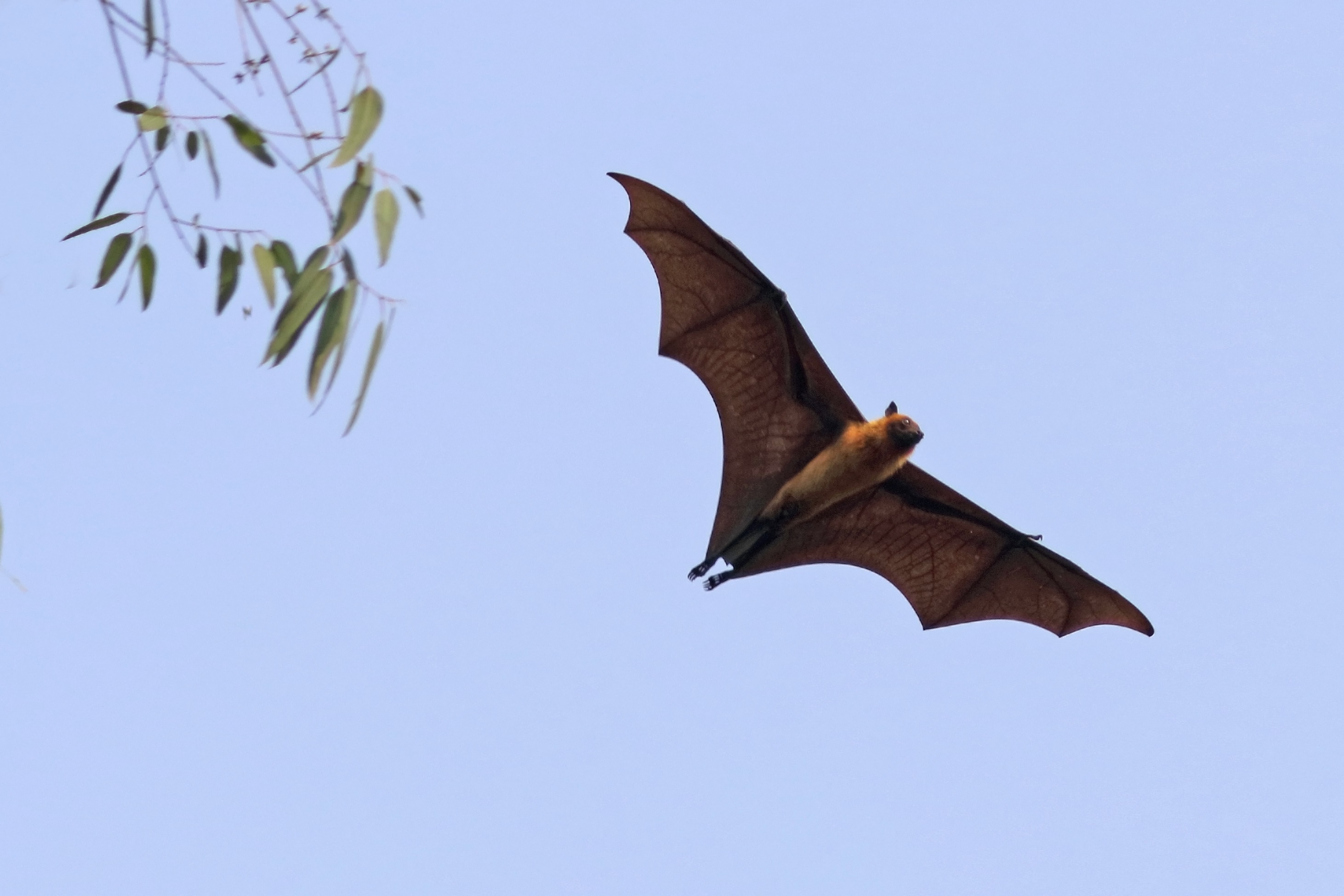 Có thể bơi
Không thể bơi
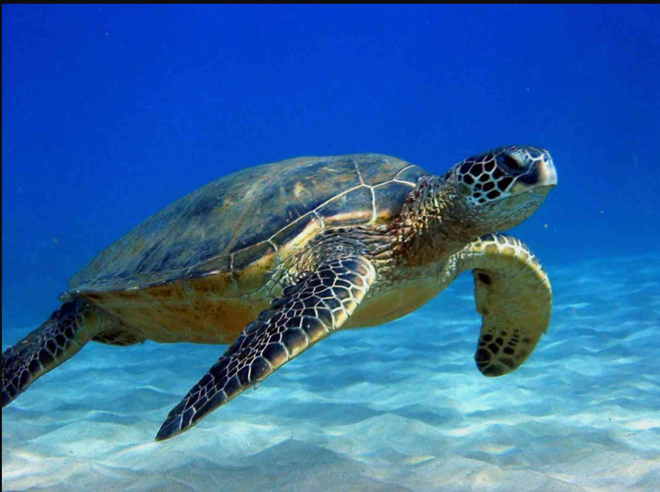 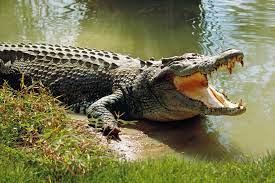 Có 6 chân
Có 8 chân
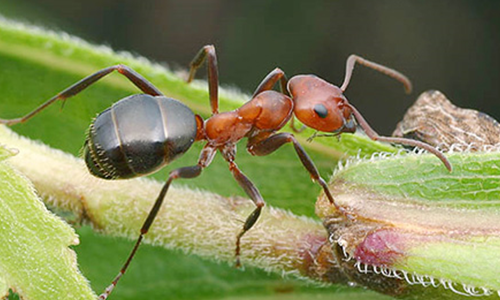 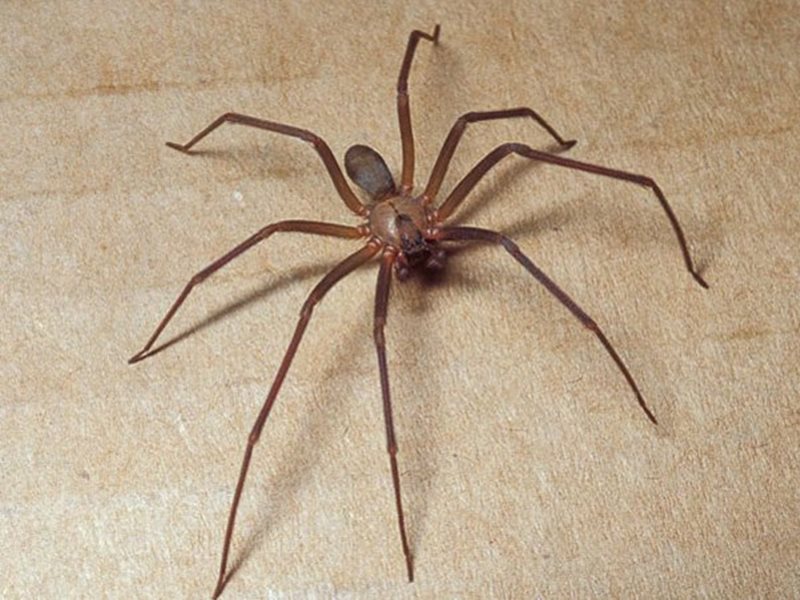 VẬN DỤNG
Em hãy xây dựng sơ  đồ phân loại các ngành thực vật dựa vào bảng đặc điểm dưới đây
VẬN DỤNG
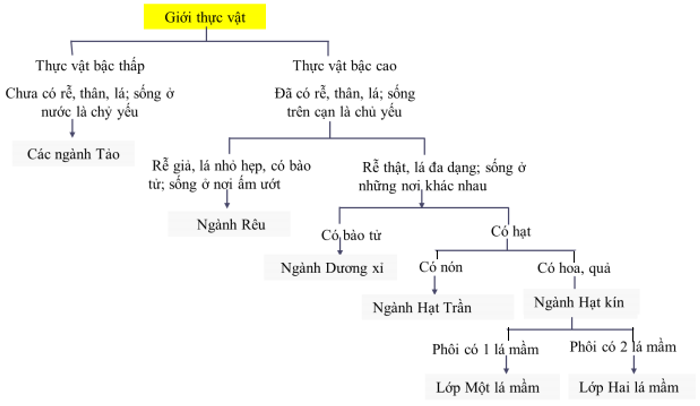 ❓ Hãy tiến hành xây dựng khóa lưỡng phân để phân loại các sinh vật: chim, bọ ngựa, cá mập, khỉ, rùa dựa vào các đặc điểm gợi ý dưới đây:
- Có cánh hay không có cánh?
- Có lông vũ hay không có lông vũ?
- Có vây hay không có vây?
- Có lông mao hay không có lông mao?
VẬN DỤNG
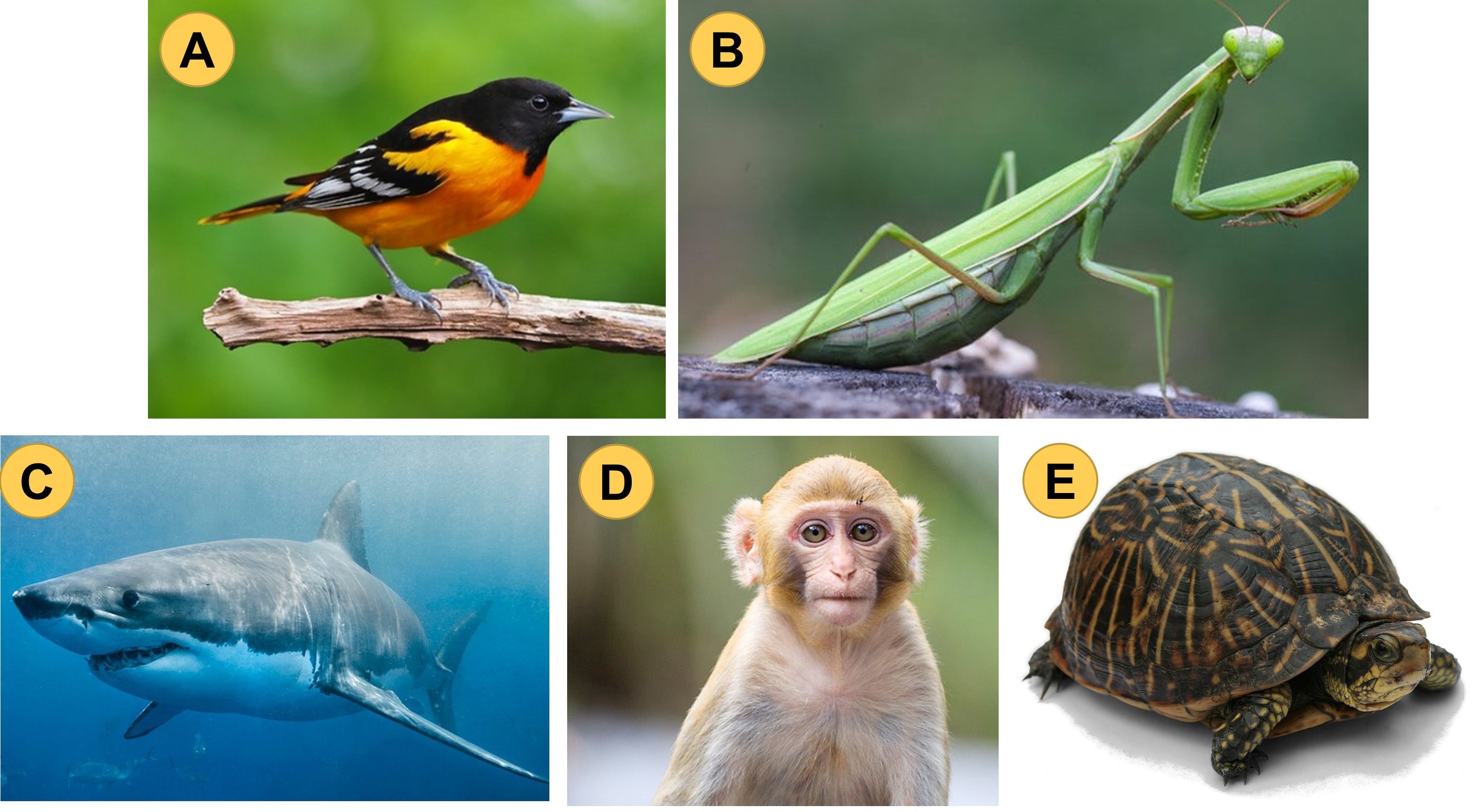 VẬN DỤNG
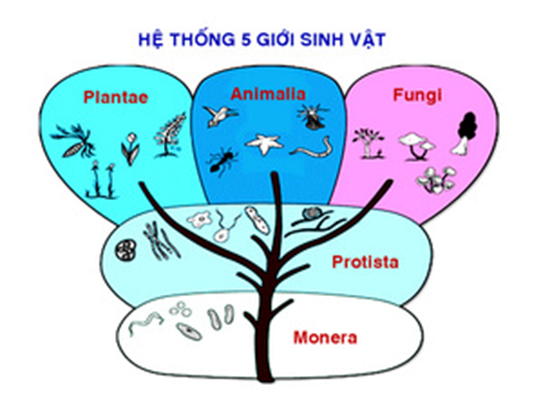 - Hãy dựa vào kiến thức đã biết, tìm hiểu thêm thông tin và giải thích tại sao người ta lại chia sinh giới thành 5 giới như sơ đồ bên?
DẶN DÒ
- Học thuộc bài, thực hành xây dựng 1 khóa lưỡng phân
- Xem trước bài: Vi rút – Vi khuẩn
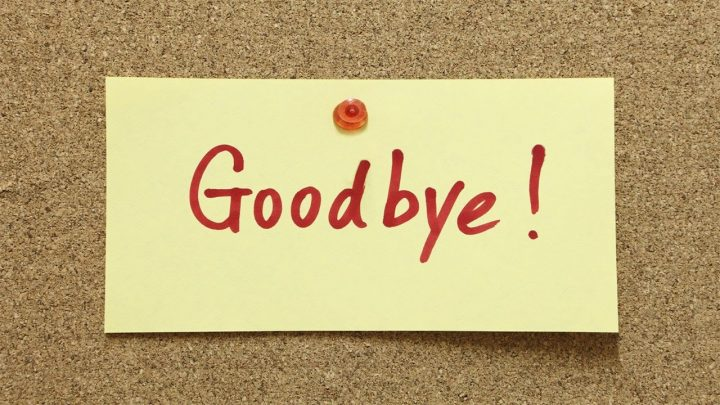